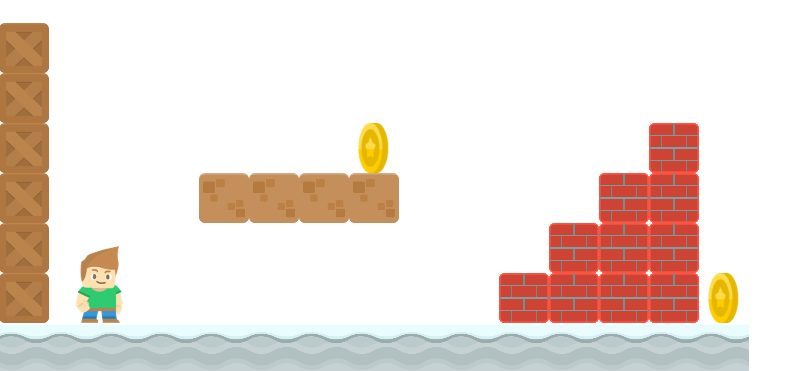 How to Write a Platformer Game in Java
Collision Detection
Long Nguyen
Boston Latin School
Collision Detection
Collision!
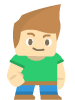 Collision Detection
No Collision!
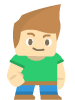 Collision Detection
We will need accessor methods to retrieve left, right, top and bottom boundary of a 
Sprite so that we can detect collision.
top
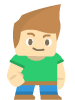 left
right
bottom
Collision Detection
We will need accessor methods to retrieve left, right, top and bottom boundary of a 
Sprite so that we can detect collision.
top
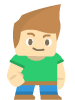 left
right
bottom
imageMode
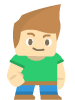 (center_x, center_y)
Make sure that in setup(), we set the position of an image to be its center.

void setup(){
	size(800, 600);
	imageMode(CENTER);

}
getLeft
w
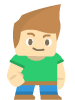 left
(center_x, center_y)
In the Sprite class, 
public float getLeft(){
	return center_x – w/2; 
}
Similarly for getRight(), 
getTop() and getBottom()
Collision Detection
We will also need mutator methods setLeft, setRight, setTop and setBottom.
top
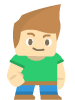 left
right
bottom
Fix Collisions
We need, for example, setBottom and getTop to fix this collision.
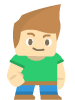 Sprite player;
Sprite crate;
Fix Collisions
We need, for example, setBottom and getTop to fix this collision.
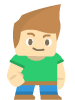 Sprite player;
Sprite crate;
Code to fix collision:

player.setBottom(crate.getTop());
setLeft
w
newLeft
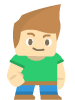 (center_x, center_y)
In the Sprite class, 
public void setLeft(float newLeft){
	center_x = newLeft + w/2; 
}
Similarly for setRight, 
setTop and setBottom
Collision Detection
/* returns whether two sprites collide */
public boolean checkCollision(Sprite s1, Sprite s2){
	…
}
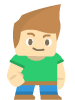 checkCollision
There are a couple of ways of doing it. The easiest for most people to understand is to check all the cases where the sprites are NOT colliding.

There are four such cases.

Case 1: s1's right < s2's left
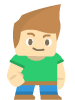 Sprite s1
Sprite s2
checkCollision
There are a couple of ways of doing it. The easiest for most people to understand is to check all the cases where the sprites are NOT colliding.

There are four such cases.

Case 2: s1's left > s2's right
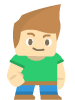 Sprite s1
Sprite s2
checkCollision
There are a couple of ways of doing it. The easiest for most people to understand is to check all the cases where the sprites are NOT colliding.

There are four such cases.

Case 3: s1's bottom < s2's top
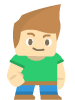 Sprite s1
Sprite s2
checkCollision
There are a couple of ways of doing it. The easiest for most people to understand is to check all the cases where the sprites are NOT colliding.

There are four such cases.

Case 4: s1's top > s2's bottom
Sprite s2
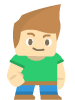 Sprite s1
checkCollision and checkCollisionList
/* returns whether two sprites collide */
public boolean checkCollision(Sprite s1, Sprite s2){
	…
}
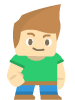 checkCollision and checkCollisionList
/* Given a Sprite and an ArrayList of Sprites,
	return an ArrayList of Sprites which collide with the given 
	Sprite.
*/
public ArrayList<Sprite> checkCollisionList(Sprite sprite, 
											ArrayList<Sprite> list){
	…
}
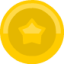 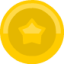 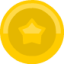 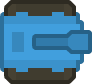 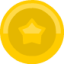 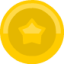 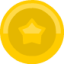 checkCollision and checkCollisionList
/* Given a Sprite and an ArrayList of Sprites,
	return an ArrayList of Sprites which collide with the given 
	Sprite.
*/
public ArrayList<Sprite> checkCollisionList(Sprite sprite, 
											ArrayList<Sprite> list){
	…
}
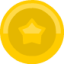 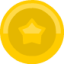 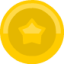 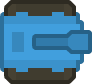 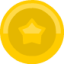 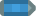 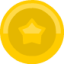 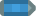 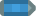 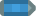 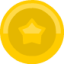